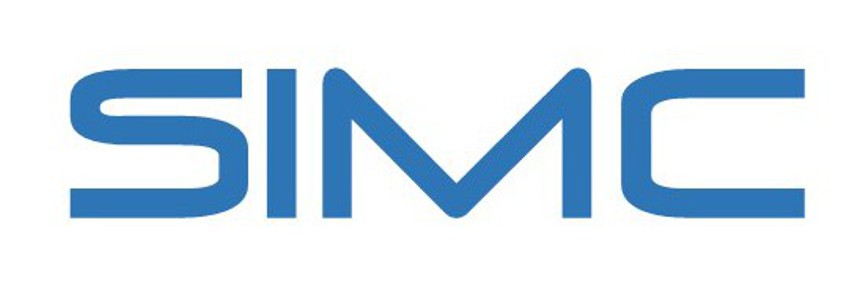 Large JPG
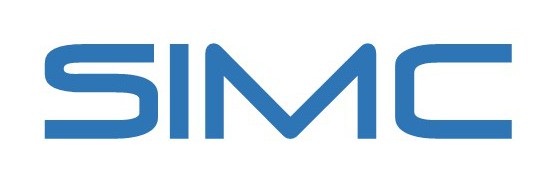 Medium JPG
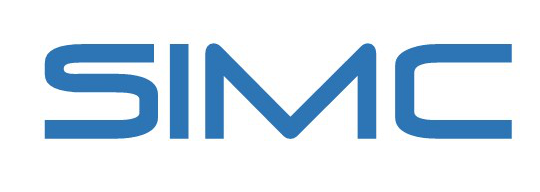 Medium PNG
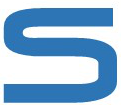 Small JPG 
[for FAVICON]
Small JPG 
[for Email Signature ]
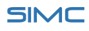 SIMC
Text
[for Documents]